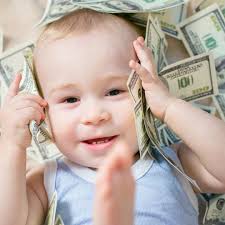 BUDGETING FOR THE PROJECT
DR.LAKSHMINARAYANA SHENOY
ASSISTANT DIRECTOR 
AYURVEDA RESEARCH CENTRE
MYSURU
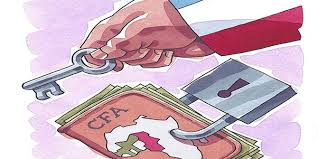 This presentation contains :

1.Preparation of  budget 
2.Implementation of budget
3.Monitoring of budget
4.Timeline budget
5.Risks involved in budgeting
6.Tips to Successful implementation of  financial implication of the budget
POINTS  TO REMEMBER WHILE  PREPARING BUDGET

1.Identifing the component.
2.Alot the amount to each component judiciously.
3.Alotment to the component according to rules & regulations of funding agency.
4.Spread the budget on the timeline.
5.Prepare plan for Expenditure.
6.Prepare the budget keeping in mind of inflation (6%-8%) 
7.Add a component of miscellaneous, Stationary ,Institutional Expenditure to cover Unforeseen  Expenditures.
Steps wise budget
First read the conditions of funding agency.
example:
   1 RGUHS says Travel expenditure should be limited to 50000.
   2.Procurement  of Equipments in minor nature can be procured .
   3. salary to be paid as per norms of the institutation.
Timeline budget
Hands  on training on budget
These are the inputs  given by a  funding agency to prepare a project  of Ayurveda to Kalabhairaveshwara  Ayurveda college, Bangalore.
2.Total budget for the project is 10 lakhs 
3.30% of the budget can be used for the man power.
4.Man power is restricted to 3 persons out of which one should be Data entry operator
5.For infrastructure 20% of the budget can be used provided institution should bear 50% of the cost.6.for lab investigation infrastructure should be given from the institution only reagents cost can be borned by the project limited to 10% of the total cost
7.Transport expenditure will be limited to 6% .
8.Institutional grand for the project will be 50% of the expenditure .
9.Total time period for the project is 05 years 

Based on the above inputs prepare budget with timeline.
Preparing timeline budget
List out the components first
Spread the component on timeline 
If one component need more than one  timeline divide the amount.
If one component needed at the end stage of the project don’t take money for the initial years.
Contengenious stationary ,miscellaneous, expenditure should be equally divided for all the years. 
If one component is needed for all the three years 6%-8% of inflation can be added for subsequent years.
Points of  importance 
1.Collect only GST bills 
2. For all expenditure Vochure is must.
3.If Vochures are not  available then receipts can developed from the institutions.
4.Don’t pay cash
5.Pay by cheque or neft or DD  to maintain transparency
6.Maintain a cash register.
7.Prepare a audit statement signed by a auditor.
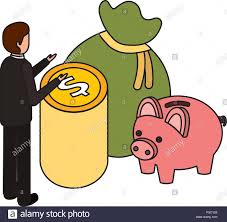 Care  should be taken to maintain transparency.
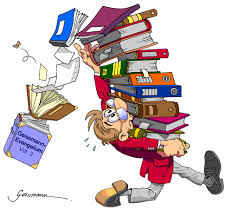 Take home message
1.Budget should be always in line with funding agency.
2.Timeline is must.
3.Prepare component wise budget.
4.Maintain transparency
5.Monitor progress.
Good luck
Time spent here is a future investment for you
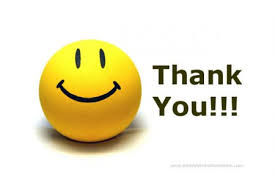 So invest Today & Harvest Tomorrow